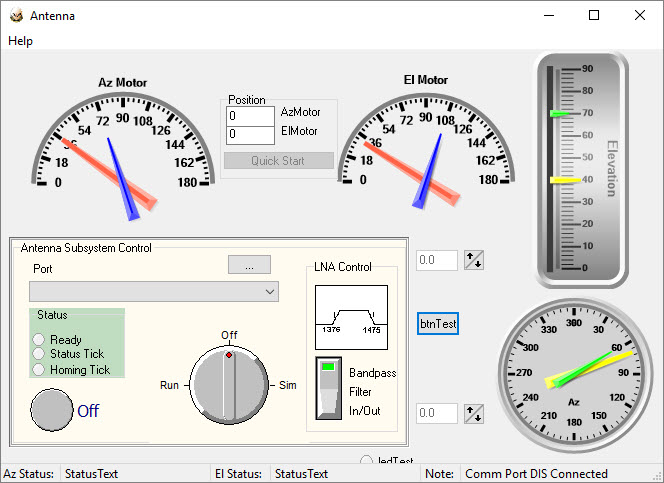 If Az > 180
neEl <- + 90